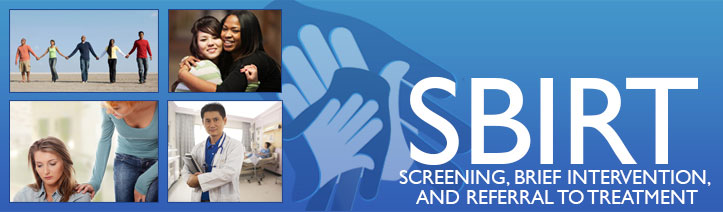 SBIRT Training
Tiffany Lee-Parker, PhD
 Denise Bowen, MA, PA-C
Stephen Craig, PhD
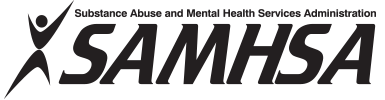 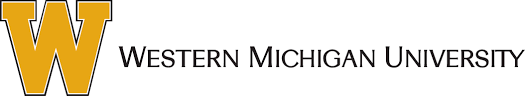 SBIRT Training
What is SBIRT and why use it? 
Screening for Substance Use Disorders (SUDs)
Essential Motivational Interviewing (MI) Skills
Brief Intervention
Referral to Treatment
What Is SBIRT?
An intervention based on “motivational interviewing” strategies 
Screening: Universal screening for quickly assessing use and severity of alcohol; illicit drugs; and prescription drug use, misuse, and abuse
Brief Intervention: Brief motivational and awareness-raising intervention given to risky or problematic substance users
Referral to Treatment: Referrals to specialty care for clients/patients with substance use disorders
   
Treatment may consist of brief treatment or specialty AOD (alcohol and other drugs) treatment.
Why Is SBIRT Important?
Unhealthy and unsafe alcohol and drug use are major preventable public health problems resulting in more than 100,000 deaths each year.

The costs to society are more than $600 billion annually. 

Effects of unhealthy and unsafe alcohol and drug use have far-reaching implications for the individual, family, workplace, community, and the health care system.
Health Impacts of Problematic Substance Use
Hypertension, heart disease
Liver disease, gastritis, pancreatitis
Depression, anxiety, sleep dysfunction
Risk for breast, colon, esophageal, head, and neck cancers
HIV/AIDS, other STIs, and other infectious diseases
Trauma, disability
Medical and Psychiatric Harmof High-Risk Drinking
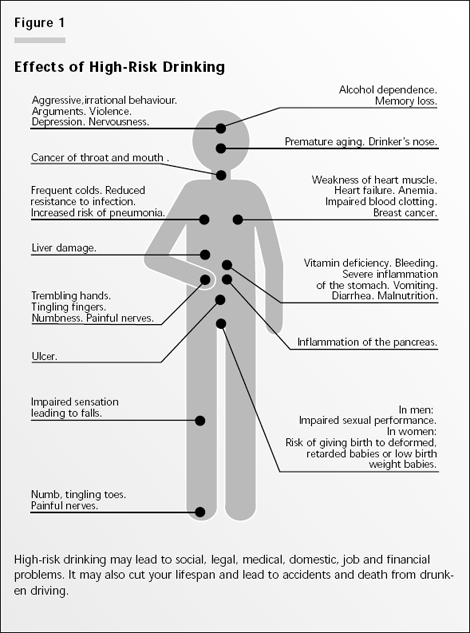 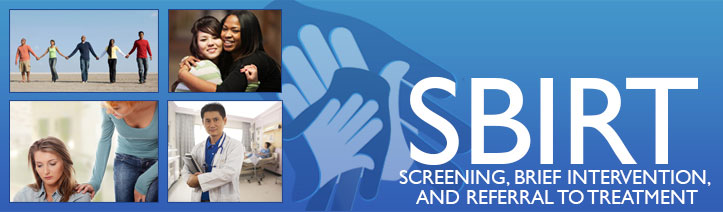 SCREENING
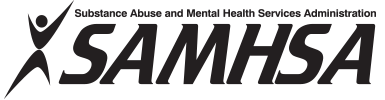 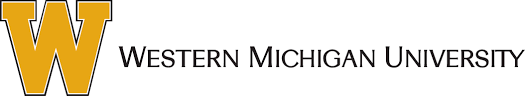 Prevalence of Substance Use
SAMHSA, National Survey on Drug Use and Health, 2014, Ages 12+ in the US, past year use
(www.samhsa.gov/data/sites/default/files/NSDUH-DetTabs2014/NSDUH-DetTabs2014.htm)
[Speaker Notes: Try to find updated statistics]
Based on Findings of Screening
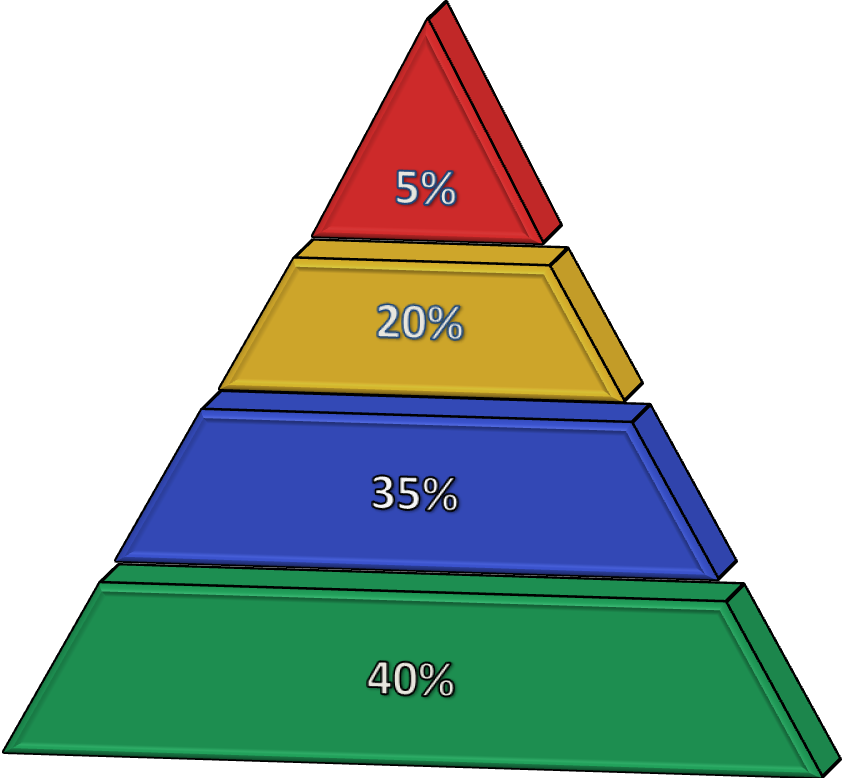 Dependent Use 

	       Harmful Use 

	   At-Risk Use 

	Low Risk
Screening Tools
Screening
Utilized to detect and stratify at-risk substance use 
Combines the interpersonal inquiry and the application of inventories
AUDIT
DAST (10)
CAGE-AID
CRAFFT
Sets the stage for effective intervention
See handouts in your binder
Screening in a Practice Setting
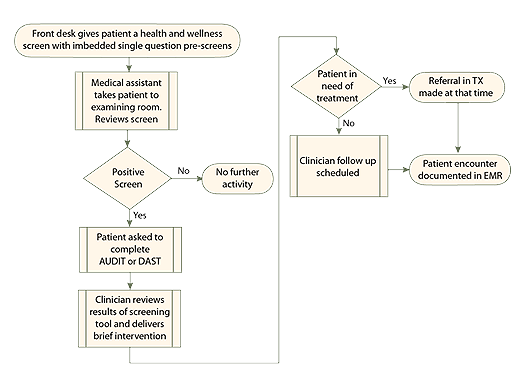 Most practices use a teaming approach
Alcohol Prescreening
Prescreen: Do you sometimes drink beer, wine, or other alcoholic beverages?
YES
NO
AUDIT C: How often do you have a drink containing alcohol? How many standard drinks containing alcohol do you have on a typical day? 3. How often do you have six or more drinks on one occasion?
Sensitivity/Specificity: 
Male: 86%/89%
Female: 73%/91%
Male score of 4 or more, Female score 2 or more, complete full screen.
Source: www.integration.samhsa.gov/images/res/tool_auditc.pdf‎
Prescreening Drinking Limits
Determine the average drinks per day and average drinks per week—ask:
Recommended Limits

Men = 2 per day/14 per week
Women/anyone 65+ =  1 per day or 7 drinks per week

> Regular limits = at-risk drinker
On average, how many days a week do you have an alcoholic drink?
On a typical drinking day, how many drinks do you have? (Daily average)
Weekly average = days X drinks
How Much Is “One Drink”?
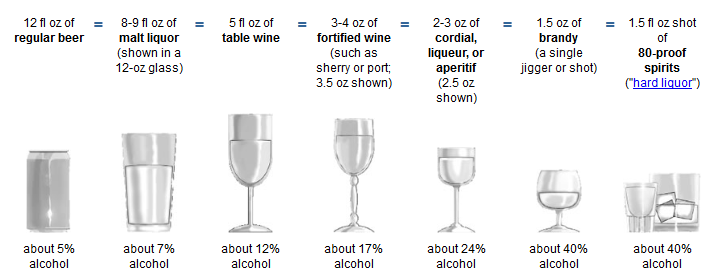 Equivalent to 14 grams pure alcohol
Drinking Limit Recommendations
For healthy adults age 65 and under: 










For people over 65, exceeding 3 drinks a day or 7 drinks a week is not recommended. 
Women who are pregnant or may become pregnant should not drink.
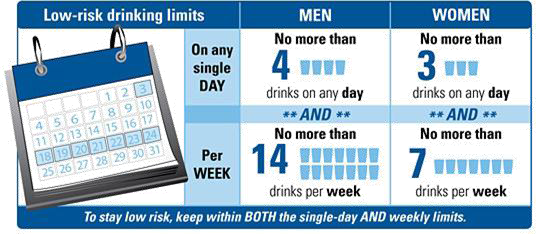 How Many Drinks Is This?
Take a moment and determine how many drinks for the following:

A 22 oz. Bell’s Two Hearted Ale
What is the ABV?

A 12 oz. Long Island Iced Tea 
How many shots?

A 23 oz. Four Loco drink
What is the ABV?
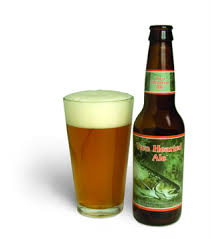 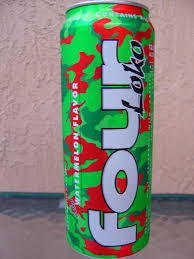 How many drinks?
Two Hearted is 7% ABV
7% is almost twice the ABV for one standard drink
One, 12 oz Two Hearted is almost two standard drinks
A 22 oz. beer is almost double the size of a standard drink.

Therefore, a 22 oz. Two Hearted beer is almost FOUR standard drinks.
How many drinks?
A 12 oz. Long Island Iced Tea
5 different types of liquor
At ½ oz. per shot, it equates to 2.5 drinks
At 5 shots of liquor, it equates to 5 drinks
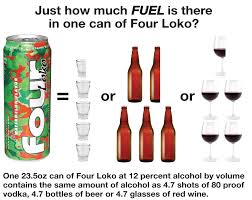 Handouts
Let’s look at the AUDIT, DAST, CAGE-AID, and CRAFFT

Commonly used drugs
Prescreening for Drugs
“How many times in the past year have you used an illegal drug or used a prescription medication for nonmedical reasons?” 
(…for instance because of the feeling it caused or experiences you have…)
If response is, “None,” screening is complete.
If response contains suspicious clues, inquire further.
Sensitivity/Specificity: 100%/74%
Source: Smith, P. C., Schmidt, S. M., Allensworth-Davies, D., & Saitz, R. (2010). A single-question screening test for drug use in primary care. Arch Intern Med ,170(13), 1155−1160.
A Positive Drug Screen
ANY positive on the drug prescreen question puts the patient in an “at-risk” category. The followup questions are to assess impact and whether substance use is serious enough to warrant a substance use disorder diagnosis.
Ask which drugs the patient has been using, such as 
cocaine, meth, heroin, ecstasy, marijuana, opioids, etc.
Determine frequency and quantity.
Ask about negative impacts.
Key Points for Screening
Screen everyone.
Screen both alcohol and drug use including prescription drug abuse and tobacco.
Use a validated tool.
Prescreening is usually part of another health and wellness survey.
Explore each substance; many patients use more than one.
Follow up positives or "red flags" by assessing details and consequences of use.
Use your MI skills and show nonjudgmental, empathic verbal and nonverbal behaviors during screening.
Screening Stratifies Risk
[Speaker Notes: Joe – Slide Title?

The full alcohol and/or drug screens stratifies patients risk levels into zones of use. These zones inform the type of intervention to be delivered.]
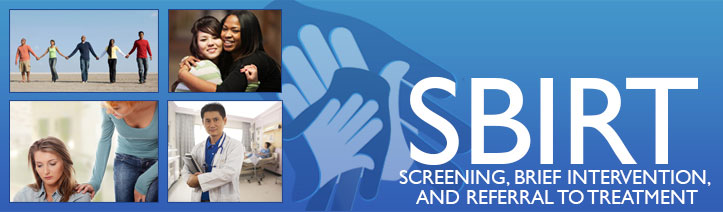 Brief Negotiated Interview
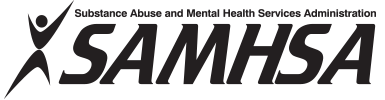 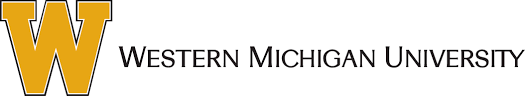 What Is Brief Intervention?
Brief Intervention 
a brief motivational and awareness-raising intervention given to risky or problematic substance users.

The Brief Negotiated Interview (BNI)
a semistructured interview process based on MI that is a proven evidence-based practice and can be completed in 5−15 minutes.
Refer to Handout
SBIRT Flow Chart
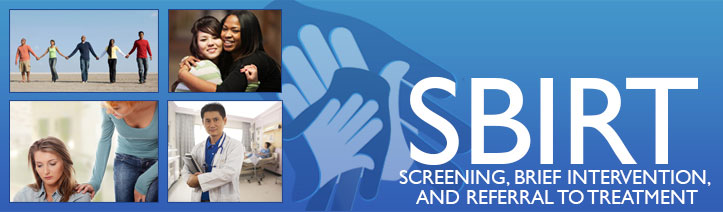 Change Talk
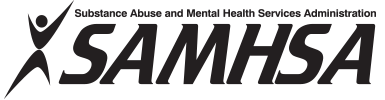 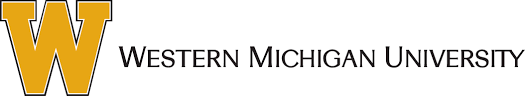 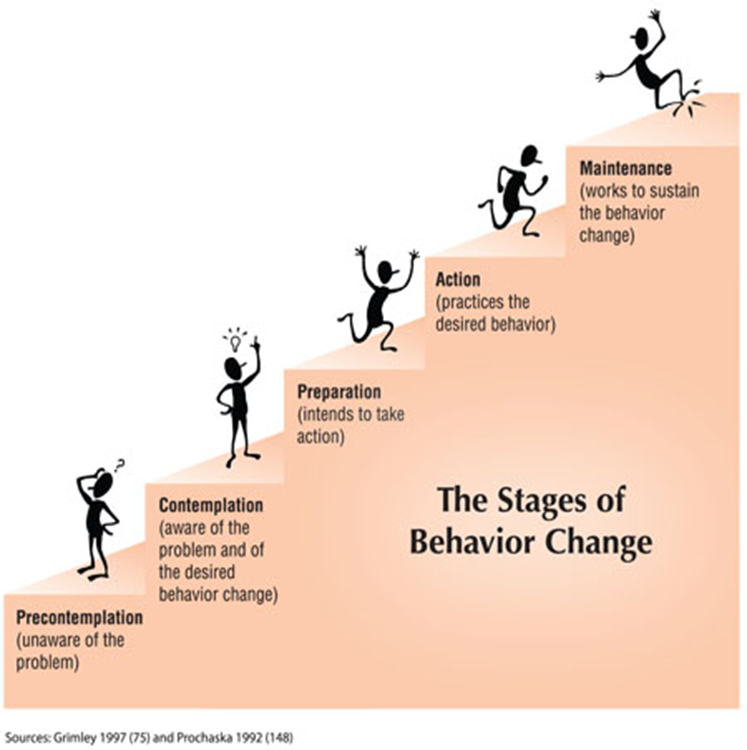 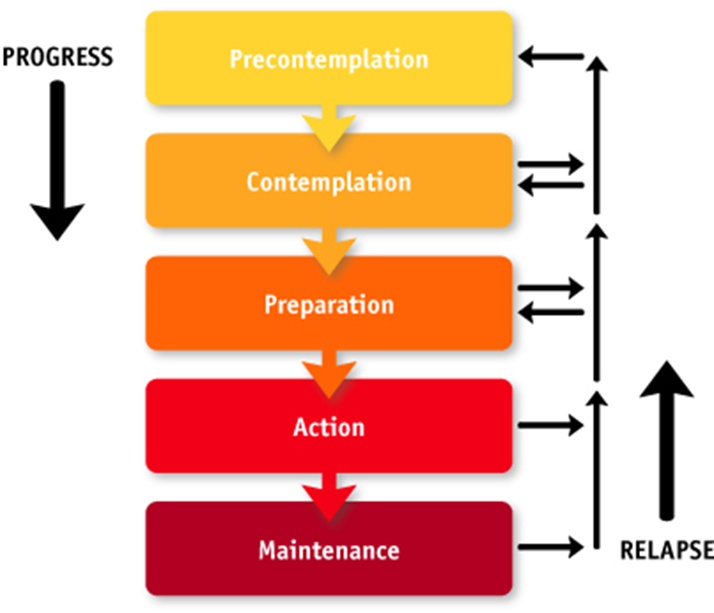 Remember
“Readiness to change”
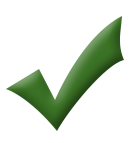 State of Being
Personality Trait
Increase Change Talk
DARN-CAT
Change talk is at the heart of MI. We want to elicit— 
Preparatory change talk
Desire: I want to change.
Ability: I can change.
Reason: It’s important to change.
Need: I should change.
Implementing change talk
Commitment: I will make changes.
Activation: I am ready, prepared, willing to change.
Taking steps: I am taking specific actions to change.     
Source: “An Overview of Motivational Interviewing,” Motivational Interviewing website (www.motivationalinterview.org/Documents/1%20A%20MI%20Definition%20Principles%20&%20Approach%20V4%20012911.pdf)
Exercise
What would be some examples of change talk?

Now let’s look at the handouts in your packet
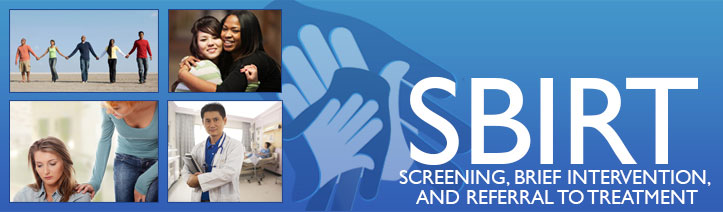 Motivational Interviewing
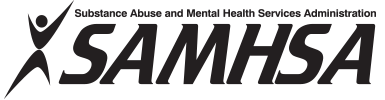 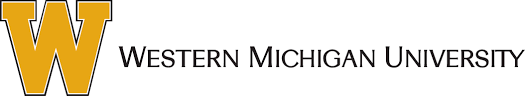 Definition of Motivational Interviewing
“Motivational interviewing is a client-centered, directive method for enhancing intrinsic motivation to change by exploring and resolving ambivalence.”
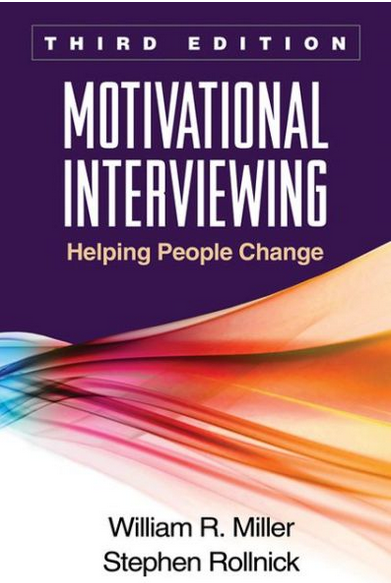 Motivational Interviewing
The tasks of MI are to—
Engage, through having sensitive conversations with clients/patients. 
Focus on what is important to the client/patient regarding behavior, health, and welfare.
Evoke the client/patient’s personal motivation for change. 
Negotiate plans. 
Motivating often means resolving conflicting and ambivalent feelings and thoughts
Matt Foley: The Original Motivational Speaker
http://www.hulu.com/watch/4183
What MI Is Not
A way of tricking people into doing what you want them to do
A specific technique
Problem solving or skill building
Just patient-centered therapy
Easy to learn
A panacea for every clinical challenge
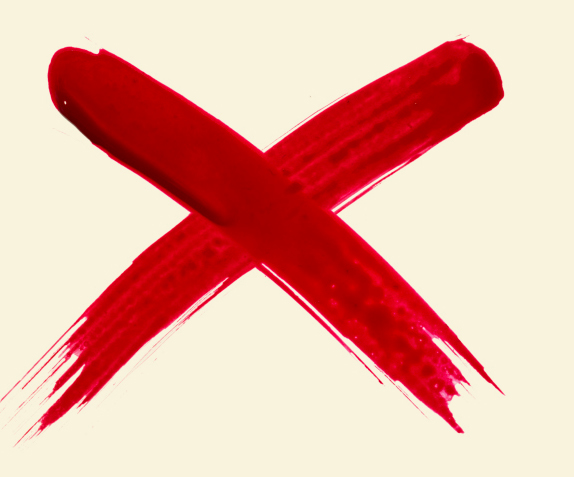 Miller, W. R., & Rollnick, S. (2012).
Motivational Interviewing Principles
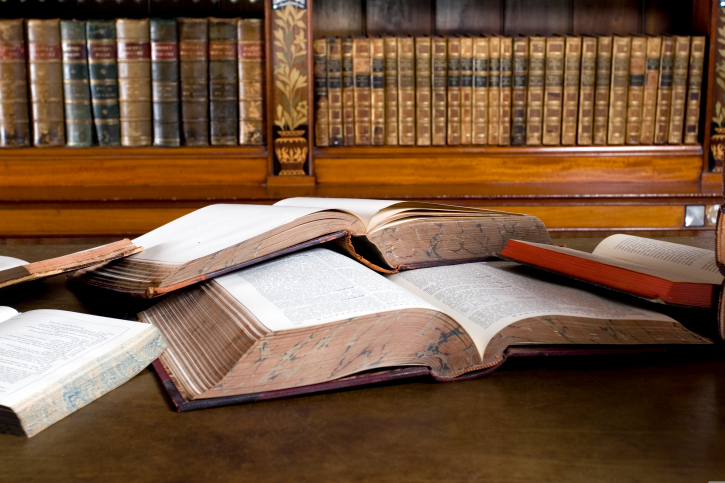 MI Principles (continued)
MI is founded on four basic principles:
Express empathy.
Develop discrepancy.
Roll with resistance.
Support self-efficacy.
Four Other Guiding MI Principles
Resist the righting reflex.
If a patient is ambivalent about change, and the clinician champions the side of change…
Four Other Guiding MI Principles (continued)
Understand your client’s/patient’s motivations.
With limited consultation time, it is more productive asking clients/patients what their reasons are and why they choose to change, rather than telling them they should.
Four Other Guiding MI Principles (continued)
Listen to your client/patient.
When it comes to behavior change, the answers most likely will lie within the client/patient, and finding answers requires listening.
Four Other Guiding MI Principles (continued)
Empower your client/patient.
A client/patient who is active in the consultation, thinking aloud about the why, what, and how of change, is more likely to do something about it.
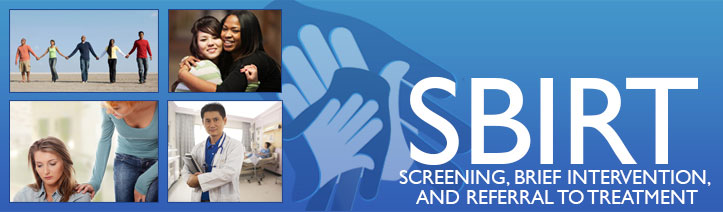 MI Steps and Core Skills
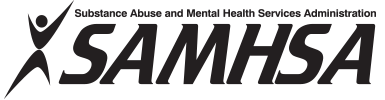 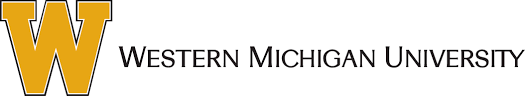 Motivational Interviewing Core Skills
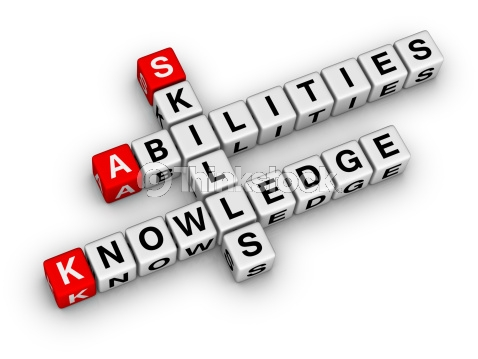 Core MI
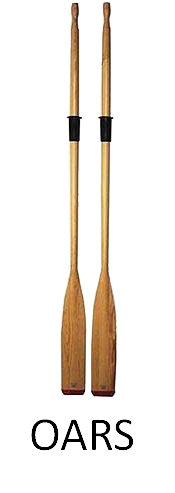 Open-ended questions
Affirmations
Reflections 
Summaries
Open-Ended Questions
Using open-ended questions—
Enables the client/patient to convey           more information
Encourages engagement
Opens the door for exploration
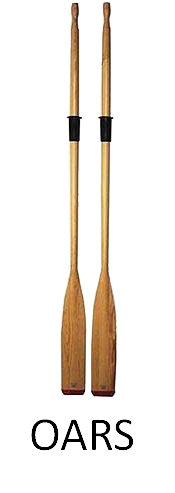 Open-Ended Questions (continued)
What are open-ended questions?
Gather broad descriptive information
Require more of a response than a simple yes/no or fill in the blank 
Often start with words such as— 
“How…” 
“What…” 
“Tell me about…” 
Usually go from general to specific
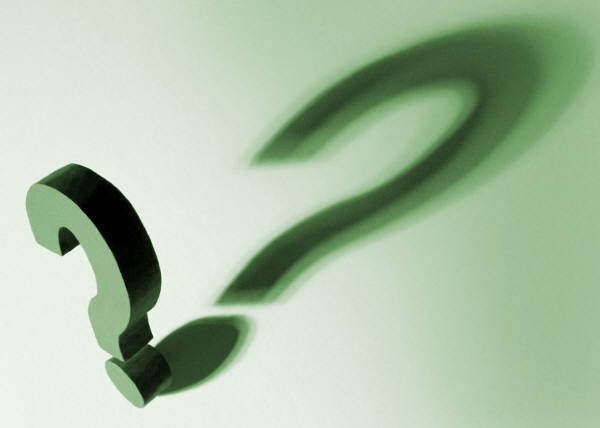 Closed-Ended QuestionsPresent Conversational Dead Ends
Closed-ended questions typically—
Are for gathering very specific information
Tend to solicit yes-or-no answers
Convey impression that the agenda is not focused on the patient
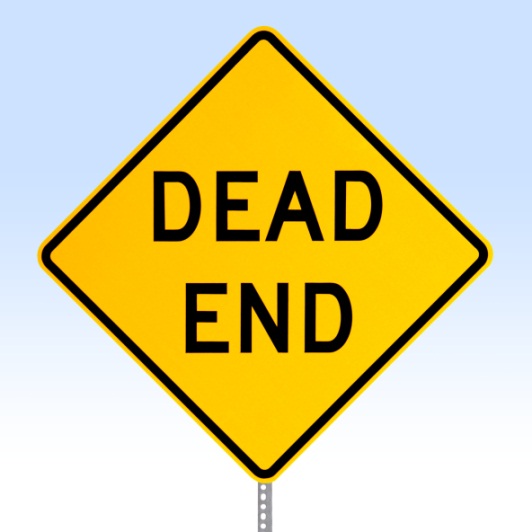 Affirmations
What is an affirmation?
Compliments or statements of appreciation and understanding
Praise positive behaviors
Support the person as they describe difficult situations
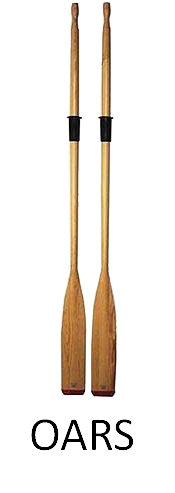 Affirmations May Include:
Commenting positively on an attribute
“You are determined to get your health back.”
A statement of appreciation
“I appreciate your efforts despite the discomfort you’re in.”
A compliment
“Thank you for all your hard work today.”
Reflective Listening
Reflective listening is one of the hardest skills to learn.
“Reflective listening is a way of checking rather than assuming that you know what is meant.”
				(Miller and Rollnick, 2002)
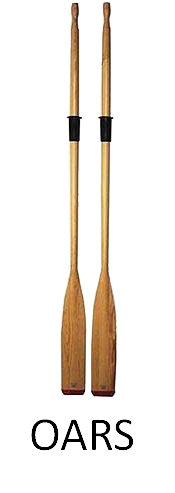 Reflective Listening (continued)
Involves listening and understanding the meaning of what the client/patient says
Accurate empathy is a predictor of behavior change
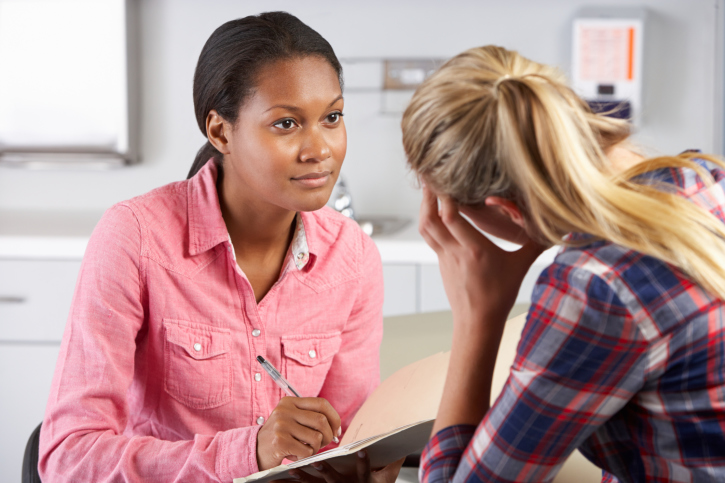 Levels of Reflection
Simple Reflection— stays close
Repeating
Rephrasing (substitutes synonyms)
Example:
Client/Patient: I hear what you are saying about my drinking, but I don’t think it’s such a big deal. 
Clinician: So, at this moment you are not too concerned about your drinking.
Levels of Reflection (continued)
Complex Reflection— makes a guess
Paraphrasing—major restatement, infers meaning, “continuing the paragraph”
Examples
Client/Patient: “Who are you to be giving me advice? What do you know about drugs? You’ve probably never even smoked a joint!
Clinician: “It’s hard to imagine how I could possibly understand.”
***
Patient: “I just don’t want to take pills. I ought to be able to handle this on my own.”
Clinician: “You don’t want to rely on a drug. It seems to you like a crutch.”
Summaries
Periodically summarize what has occurred in the counseling session.
Summary Usages
Begin a session
End a session
Transition 
Purpose of Summaries
Elicits, affirms, and reinforces motivation to change
Helps resolve ambivalence and reinforces motivation
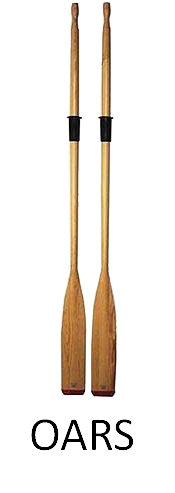 Summaries (continued)
Examples
“So, let me see if I’ve got this right…”
“So, you’re saying… is that correct”
“Make sure I’m understanding exactly what you’ve been trying to tell me…”
Double sided reflections are often highly effective as summaries to illustrate ambivalence.
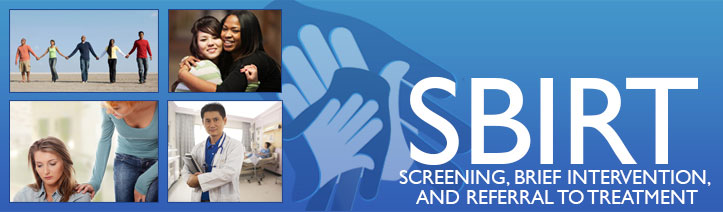 Motivational Interviewing Strategies
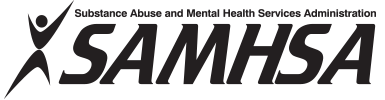 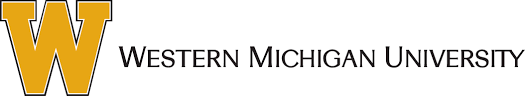 Readiness Rulers: I-C-R
Readiness rulers can address:
Importance
Confidence
Readiness
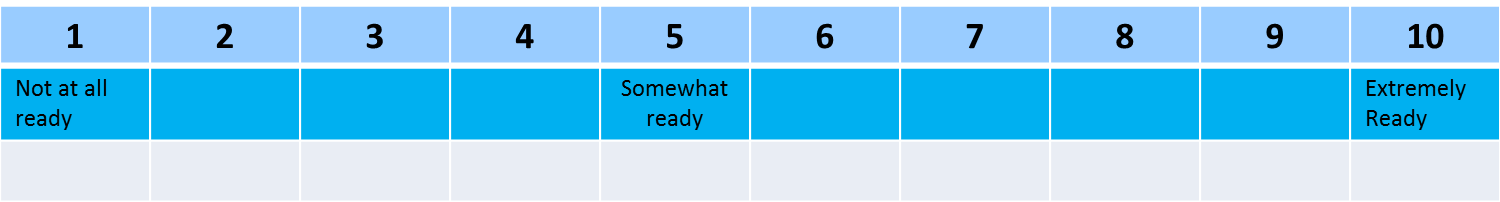 Initiating Reflective Discussion
Start the reflective discussion asking permission of our patients to have the conversation. 
Example: “Would it be all right with you to spend a few minutes discussing the results of the wellness survey you just completed?”
Providing Feedback
Substance use risk
Based on your AUDIT screening—
Score: 27
You are here
Low                Moderate				High		            Very High
  0                                                                                                                                              40
Feedback Process
Ask Permission to Give Information
Discuss Findings
Link Behaviors to Known Consequences
Content to Review
Score
Level of risk
Risk behaviors
Normative behavior
Evoking Personal Meaning
Reflective questions: From your perspective…..
What relationship might there be between your drinking and ____?
What are your concerns regarding use?
What are the important reasons for you to choose to stop or decrease your use?
What are the benefits you can see from stopping or cutting down?
Negotiating Commitment
Developing a plan that is:
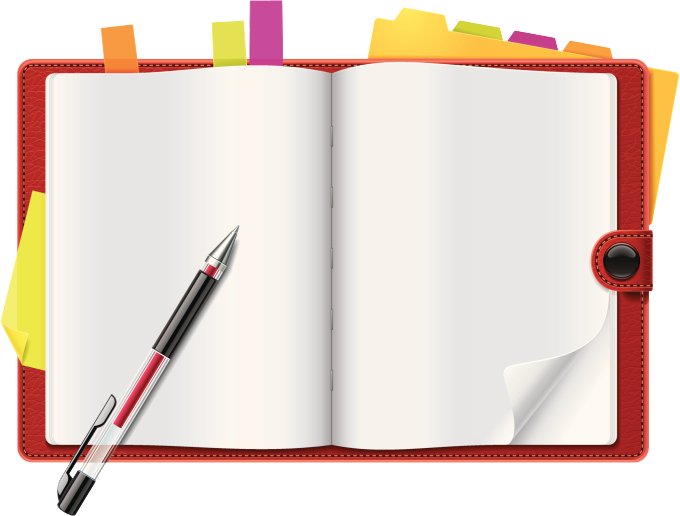 Simple
Realistic
Specific
Attainable
Followup time line
Negotiating 
a
PLAN
Video and Discussion
Motivational Interviewing Video
The following video is a brief video demonstration of some of the key elements of Motivational Interviewing.
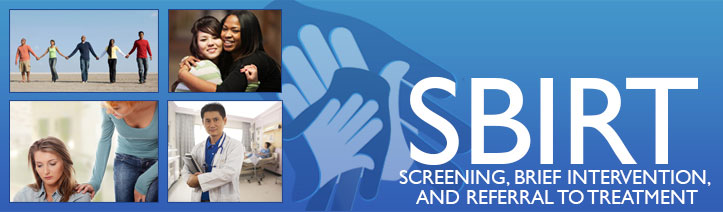 Referral to Treatment
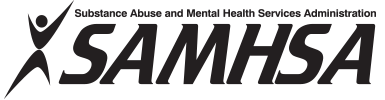 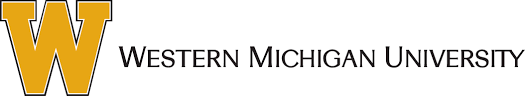 Referral
How often do you think referrals are warranted?

Out of every 100 patients, how many referrals are given?

        (a) 5      (b) 10      (c) 20      (d) 25
Referral
Approximately 5 percent of patients screened will require a referral to either brief treatment or specialty treatment.
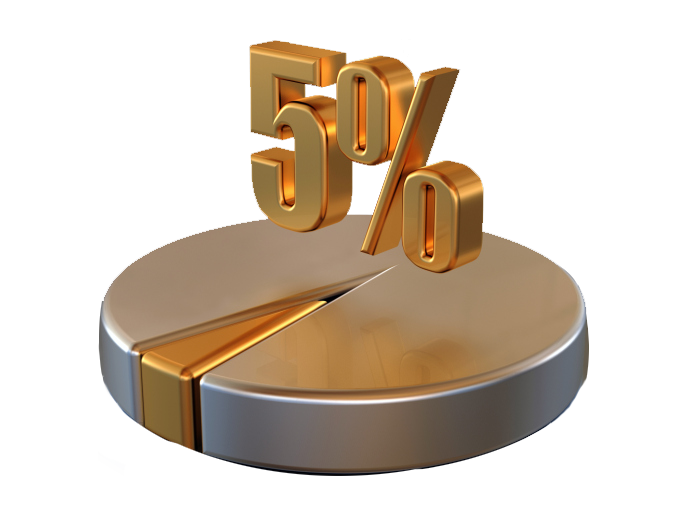 What Is Treatment?
Treatment may include— 
Counseling and other psychosocial rehabilitation services
Medications
Involvement with self-help (AA, NA, Al-Anon)
Complementary wellness (diet,      exercise, meditation) 
Combinations of the above
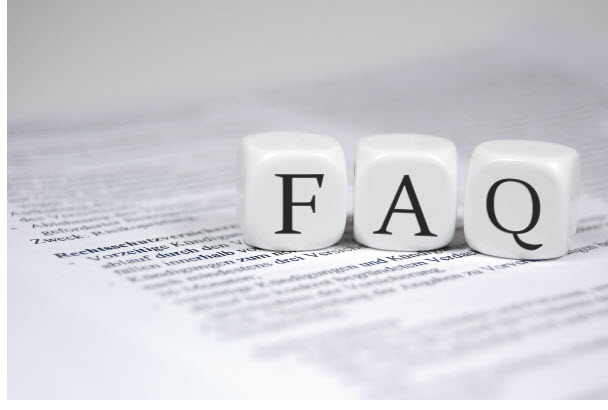 What Is Treatment? (continued)
Substance abuse treatment is provided within levels of care often available in multiple treatment settings.
Level of care is determined by severity of illness: Does the person have a substance use disorder, and are there medical or psychiatric comorbidities?
Inpatient treatment is reserved for those with more serious illness (SUD, comorbidity).
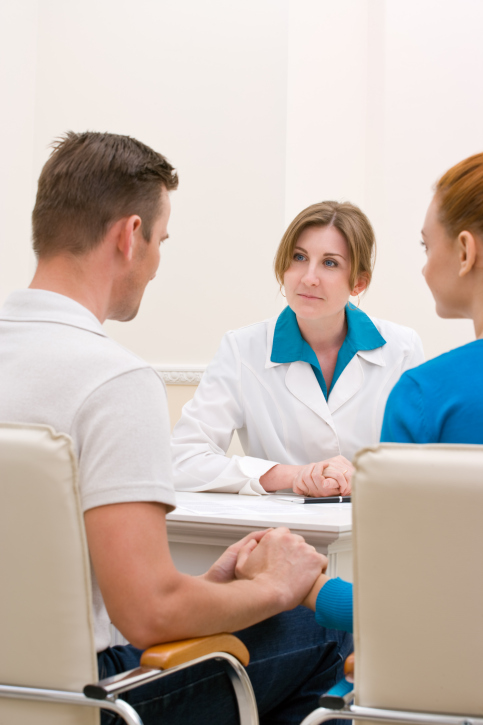 A Strong Referral to Appropriate Treatment Provider Is Key
When the person is ready—
Make a plan with the client/patient.
You or your staff should actively participate in the referral process. The warmer the referral handoff, the better the outcome. 
Decide how you will interact/communicate with the provider. 
Confirm your follow-up plan with the client/patient. 
Decide on the ongoing follow-up support strategies you will use.
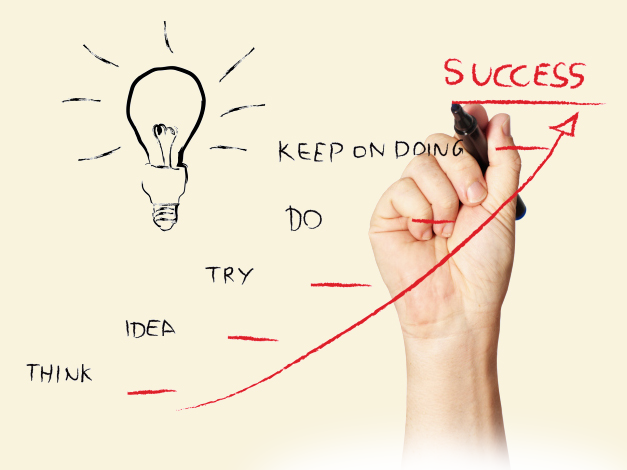 What Is a Warm-Handoff Referral?
The “warm-handoff referral” is the action by which the clinician directly introduces the person to the treatment provider at the time of the client/patient’s visit. The reasons behind the warm-handoff referral are to establish an initial direct contact between the person and the treatment counselor and to confer the trust and rapport. Evidence strongly indicates that warm handoffs are dramatically more successful than passive referrals.
Considerations When Choosing a Treatment Provider
Language ability/cultural competence
Family support
Services that meet the person’s needs 
Record of keeping primary care provider informed of client/patient’s progress and ongoing needs
Accessible location/transportation
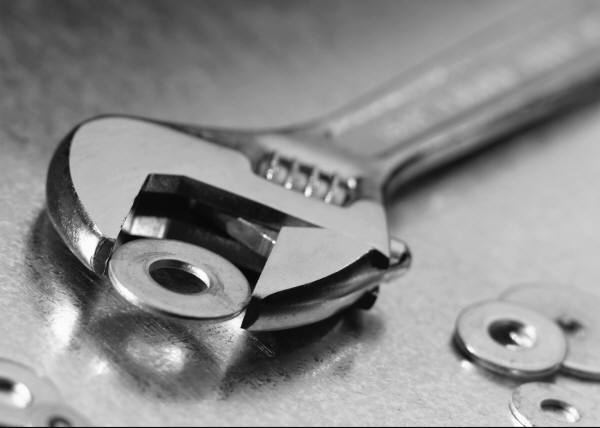 Payment for Services
Does the provider accept                                         your client/patient’s insurance?
Will the client/patient need to get                                    prior insurance authorization? 
If the client/patient does not have insurance, does the provider offer services on a sliding-fee scale?
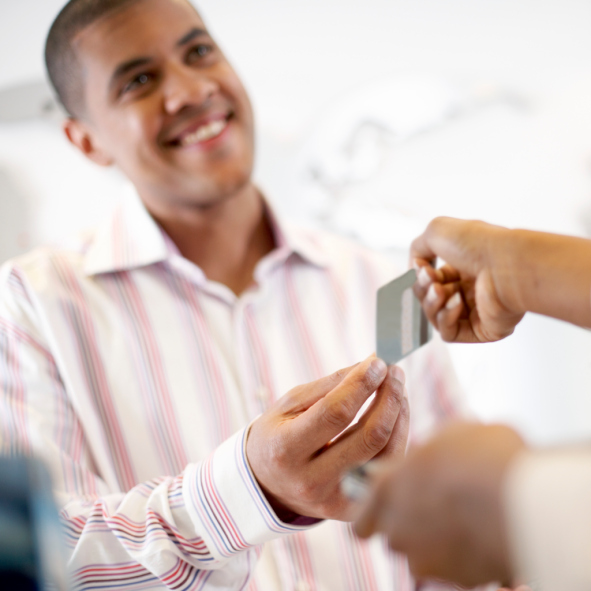 [Speaker Notes: Payment of services is an important factor as well.  Does the provider accept your patient's insurance?  Will you or the patient need to get prior insurance authorization before treatment is initiated?  And if the patient has no insurance, does the provider offer services on a sliding fee scale?]
What Should You Expect?
Substance abuse treatment facilities should provide you ongoing updates with a valid release of information.

If they do not, you may choose to refer elsewhere.
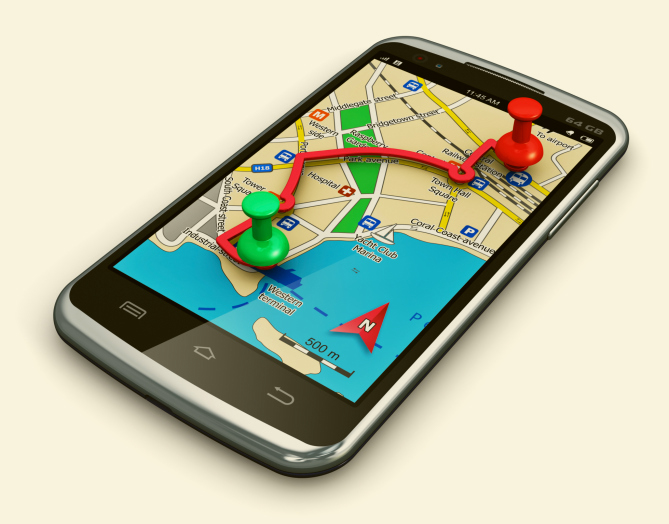 What Should You Expect?
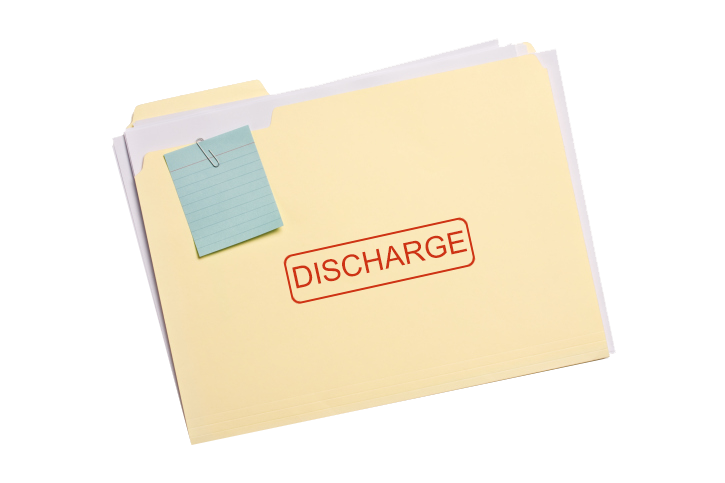 Substance abuse                                      treatment facilities                                      should provide                                                you with a structured                           discharge plan discussing                              the client/patient’s ongoing treatment needs and recommend providers.
Common Mistakes To Avoid
Rushing into “action” and making a treatment                       referral when the client/patient isn’t interested or ready

Referring to a program that is full or                                             does not take the client/patient’s             insurance

Not knowing your referral base 

Not considering pharmacotherapy in support of treatment and recovery

Seeing the client/patient as “resistant” or “self-sabotaging” instead of having a chronic disease
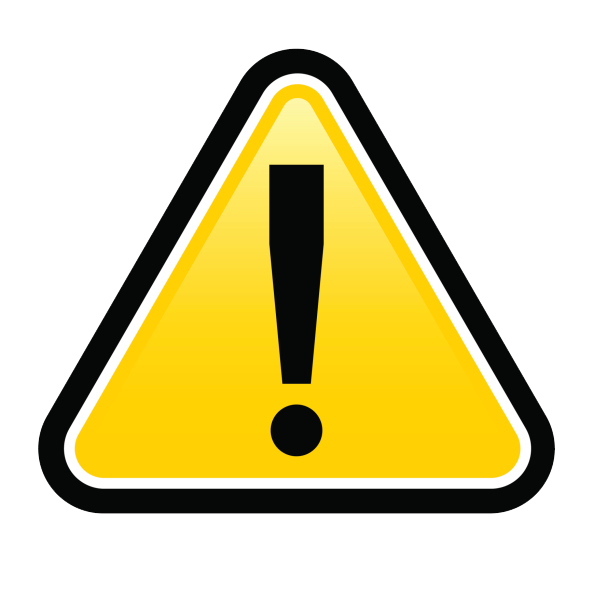 Addiction Services
In Kalamazoo
Jim Gilmore – Inpatient
Elizabeth Upjohn - Outpatient
Behavioral Health Services – Outpatient
Pine Rest – Outpatient (Inpatient in GR)
Kalamazoo Community Mental Health – Co-occurring; Call for funding assistance and referral for substance abuse services
Victory Clinic – Methadone Clinic
Referral Resources
SAMHSA’s National Treatment Facility Locator http://findtreatment.samhsa.gov
West Michigan (Area 34) Alcoholics Anonymoushttp://wmaa34.com/Home.aspx
Michigan Narcotics Anonymous http://www.michigan-na.org
Kalamazoo Resources
     http://www.referweb.net/gryp/

See your binder for a handout listing various resources in Kalamazoo county
Thank You
Any questions or comments?